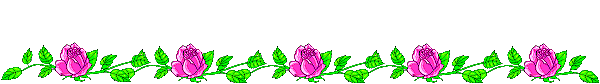 CHÀO MỪNG CÁC EM HỌC SINH 
ĐẾN VỚI BÀI GIẢNG ĐIỆN TỬ
MÔN: KHOA HỌC TỰ NHIÊN 7
BỘ SÁCH CÁNH DIỀU
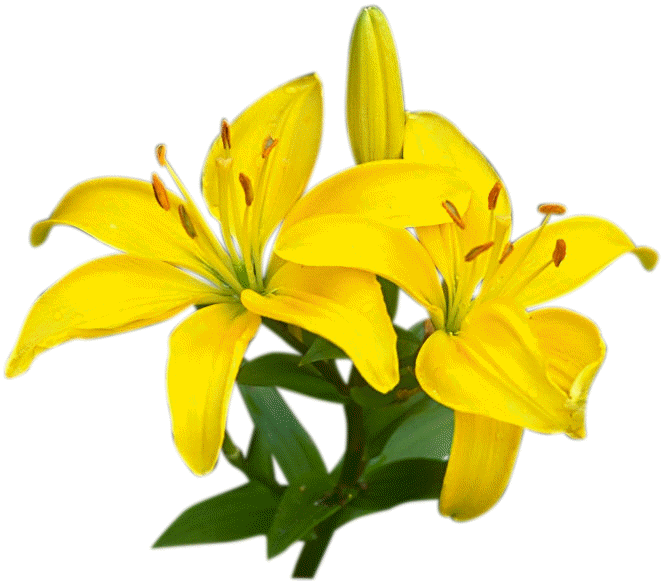 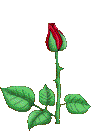 GIÁO VIÊN: TRƯƠNG THẾ THẢO
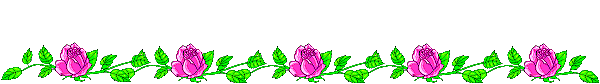 BÀI TẬP CHỦ ĐỀ 1, 2
BÀI TẬP CHỦ ĐỀ 1, 2.
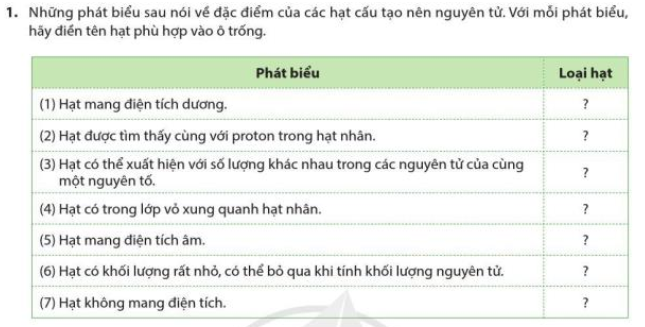 Proton
Neutron
Neutron
Electron
Electron
Electron
Neutron
BÀI TẬP CHỦ ĐỀ 1, 2.
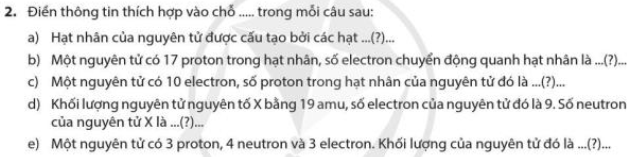 Proton và neutron
17
10
10
7 amu
BÀI TẬP CHỦ ĐỀ 1, 2.
3. Viết kí hiệu hóa học của các nguyên tố sau: hydrogen, helium, crbon, nitrogen, oxygen, sodium?
Hydrogen: H
Helium: He
Carbon: C
Nitrogen: N
Oxygen: O
Sodium: Na
BÀI TẬP CHỦ ĐỀ 1, 2.
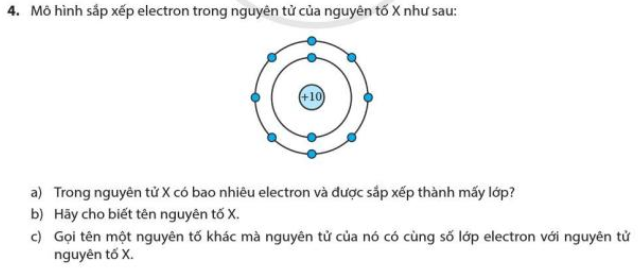 a) Nguyên tử X có 10 electron và được sắp xếp thành 2 lớp:
+ Lớp thứ nhất có 2 electron.
+ Lớp thứ hai có 8 electron.
b) X là nguyên tố Neon.
c) Một số nguyên tố có 2 lớp electron: Lithium, Beryllium, boron, carbon…
BÀI TẬP CHỦ ĐỀ 1, 2.
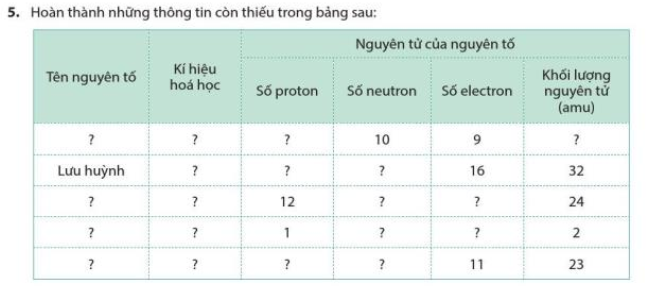 Fluorine
F
9
19
16
S
16
Magnesium
12
Mg
12
1
H
Hydrogen
1
Sodium
12
Na
11
BÀI TẬP CHỦ ĐỀ 1, 2.
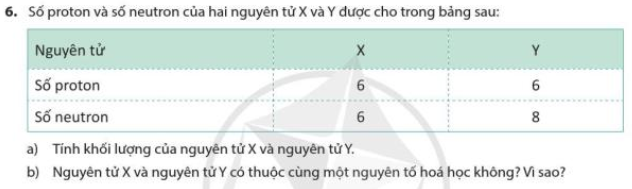 - Khối lượng nguyên tử của X: 6 + 6 = 12 amu.
- Khối lượng nguyên tử của Y: 6 + 8 = 14 amu.
b)  X và Y thuộc cùng một nguyên tố hóa học vì chúng có cùng số proton trong hạt nhân.
BÀI TẬP CHỦ ĐỀ 1, 2.
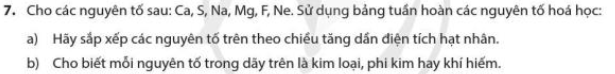 Sắp xếp các nguyên tố theo chiều tăng dần điện tích hạt nhân:
F , Ne, Na, Mg, S, Ca.
b) Các nguyên tố kim loại gồm: Na, Mg, Ca
b) Các nguyên tố phi kim gồm: F, S
b) Các nguyên tố khí hiếm gồm: Ne
BÀI TẬP CHỦ ĐỀ 1, 2.
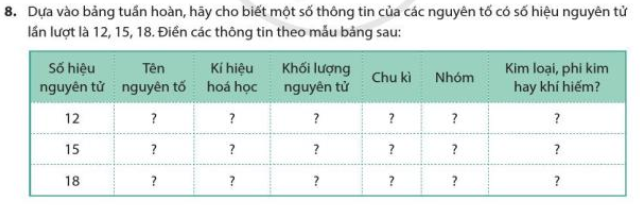 24
IIA
3
Mg
Kim loại
Magnesium
31
VA
3
P
Phi kim
Phosphorus
40
VIIIA
3
Ar
Khí hiếm
Argon
BÀI TẬP CHỦ ĐỀ 1, 2.
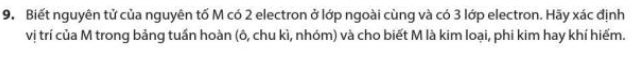 M có 12 electron, vậy M ở ô số 12.
M có 2 electron lớp ngoài cùng nên M ở nhóm IIA.
M có 3 lớp electron nên M ở chu kì 3
M ở đầu chu kì nên M là kim loại.